MeningitisGeneral Overview
Presented by:
-Toqa Sar.
-Roaa Sar.
-Asma Qasem
*
‹#›
Clinical description
Meningitis is a disease caused by the inflammation of the protective membranes covering the brain and spinal cord known as the meninges. The inflammation is usually caused by an infection of the fluid surrounding the brain and spinal cord. Meningitis is also referred to as spinal meningitis.
*
‹#›
Causes of Meningitis
Severity/treatment of illnesses differ depending on the cause. Thus, it is important to know the specific cause of meningitis.
*
‹#›
Causes of Meningitis
Bacterial
-  Haemophilus influenzae 
-  Listeria 
-  Meningococcus  
-  Mumps 
-  Pneumococcus 
-  Group A Streptococcus  
-  Group B Streptococcus
Viral
-  Arboviral (mosquito-borne) diseases
-  Influenza 
-  LaCrosse Encephalitis virus
-  West Nile Virus
-  Also enteroviral
*
‹#›
Symptoms can be the same for Viral and Bacterial
Fever and chills 
Mental status changes 
Nausea and vomiting 
Sensitivity to light (photophobia) 
Severe headache 
Stiff neck
*
‹#›
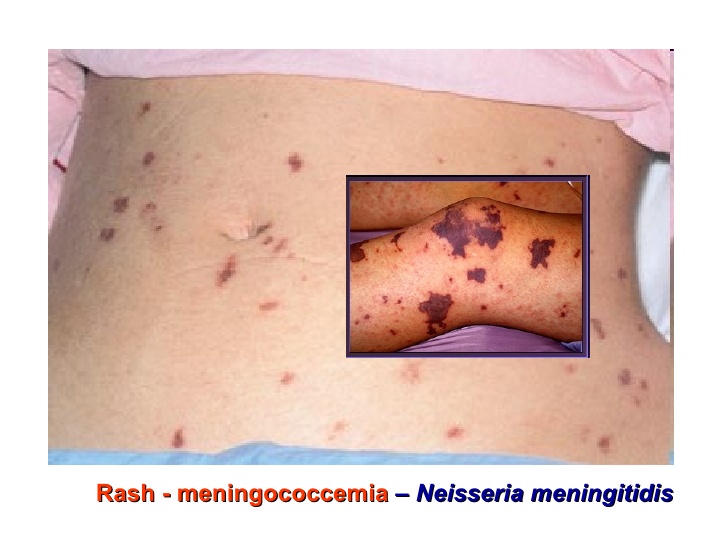 Viral Meningitis
Clinical description: A syndrome characterized by acute onset of meningeal symptoms- fever, and cerebrospinal fluid pleocytosis (white cells in the spinal fluid) with bacteriologically sterile cultures. 
Confirmed: a clinically compatible illness diagnosed as aseptic meningitis, with no laboratory evidence of bacterial or fungal meningitis.
*
‹#›
Viral Meningitis
-Incubation period is about 3 to 6 days
-Duration of the illness is approximately 7 to 10 days
-Infectious period can last several weeks after symptoms have resolved
-Diagnosed by laboratory tests of a patient’s spinal fluid.Many times tests are done to rule out Bacterial Meningitis
*
‹#›
Treatment and Prevention
No specific treatment for viral meningitis.
Antibiotics do not work on viruses.
Pay careful attention to personal hygiene.
Good hand-washing helps prevent spread of infection and viruses.
Receiving vaccinations in the childhood vaccination schedule can protect children against diseases that can lead to viral meningitis (measles, mumps, and chickenpox) .
Avoid bites from mosquitoes and other insects that carry diseases that can infect humans .
Bacterial Meningitis
Results from bacterial invasion of membrane that covers the brain and spinal cord (meninges)
Meninges become swollen and inflamed, leading to classic s/s of meningitis
*
‹#›
Causes of Bacterial Meningitis
Three common bacteria:
Haemophilus influenza type b (Hib)
Neisseria meningitidis
Causes Meningococcal Meningitis 
Streptococcus pneumoniae
Causes Pneumococcal Meningitis
How do people get bacterial meningitis?
Bacteria are spread through direct contact with secretions from the nose or throat of an infected person
None of the bacteria that cause meningitis are very contagious
Not spread by casual contact or by simply breathing the same air where the person infected has been
Diagnosis & Treatment
Diagnosed via lumbar puncture (spinal tap)
Check for bacterial growth in the spinal fluid
Antibiotic administration based on bacteria found
Close contacts identified and treated also
Early diagnosis and treatment important
Bacterial Meningitis
Keeping up to date with recommended immunizations is the best defense. 
Good hygiene is also an important way to prevent most infections. 
Rifampin, ceftriaxone, and ciprofloxacin are appropriate drugs for chemoprophylaxis in adults.  The drug of choice for most children is rifampin.
Chemoprophylaxis may be administered in conjunction with vaccinations.
*
‹#›
Bacterial Meningitis
People who should be prophylaxed
household contacts
daycare center contacts
anyone with direct contact with a patient's oral secretions
*
‹#›
prognosis
1% die in case of viral meningitis

25% die of bacterial meningitis
Potential Complications
Advanced bacterial meningitis can lead to brain damage, coma, and death
Survivors can suffer long-term  hearing loss, mental retardation, paralysis, and seizures
Vaccinations
Hib vaccine (3 doses by 6 months of age and a booster between 12-18 months  of age)
Meningococcal vaccine not routinely given to civilians in U.S. because most outbreaks occur in Africa
Pneumococcal vaccine ineffective in persons under age 2
Recommended for all persons over age 65 with certain medical problems
Travel Precautions
Check with your local health department if you are planning to travel outside the country.
If meningococcal vaccination is recommended or required, it should be received at least one week before departure if possible.